Все профессии важны,все професии нужны
Нас сегодня ждёт дорога,
И узнать нам надо много.
Миру знаний нет придела.
Так скорей, друзья, за дело!
Строитель нам построит дом,
И мы в нем дружно заживем.
Костюм нарядный, выходной
Искусно нам сошьёт портной.
Даст книги библиотекарь,
Учитель выучит всему – 
Научит грамоте, письму.
Письмо доставит почтальон,
А повар сварит нам бульон.
Профессия - это род трудовой деятельности, занятий, требующий определённой подготовки и являющейся источником существования.
Кто у постели больного сидит? 
И как лечиться он всем говорит;
Кто болен – он капли
предложит принять,
Тому, кто здоров,- разрешит погулять.
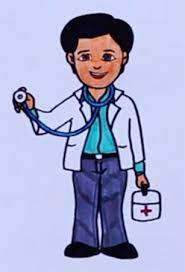 Памятка "Здоровый образ жизни".
Прогулки на свежем воздухе. 
Двигательная активность 
(занятие спортом)
Правильное питание
Соблюдение режима дня
Отказ от вредных привычек
Закаливание
Скажите, кто так вкусно
Готовит щи капустные,
Пахучие котлеты,
Салаты, венигреты,
Все завтраки, обеды?
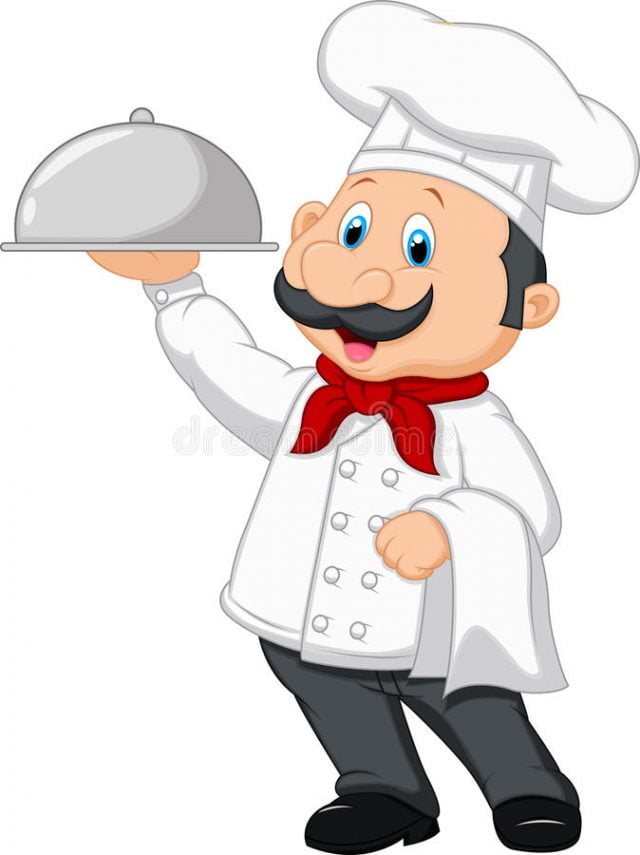 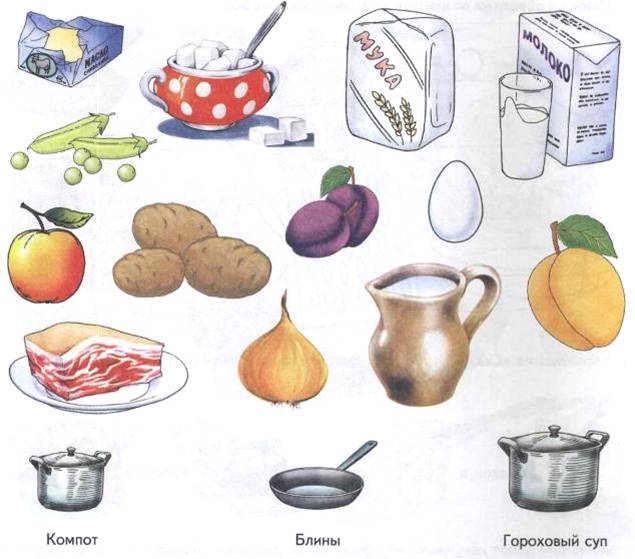 В прошлый раз был  педагогом,
После завтра-машинист.
Должен знать он очень много,
Потому он ….
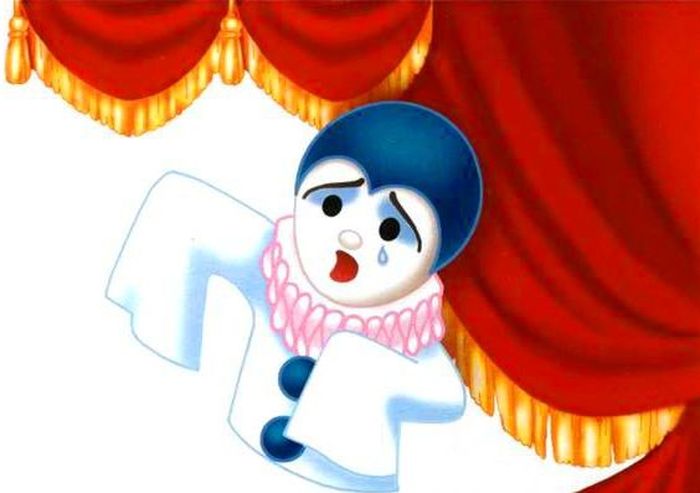 Пословицы о труде
Кто не работает, тот не ест. 

Хочешь есть калачи, не сиди на печи.

Труд человека кормит, а лень портит.
 
Кто любит труд, того люди чтут.

Без труда не вынешь, рыбку из пруда.
Профессий много в мире есть,
Их невозможно перечесть.
Сегодня они и нужны, и важны.
И вы скорее подрастайте,
Профессией овладевайте.
Старайтесь в деле первыми быть
И людям пользу приносить
Спасибо за внимание!